“Mission in African Context:Religious Congregations’ Sources and Oral History”(The case study of the Consolata Missionary Sisters in Kenya)
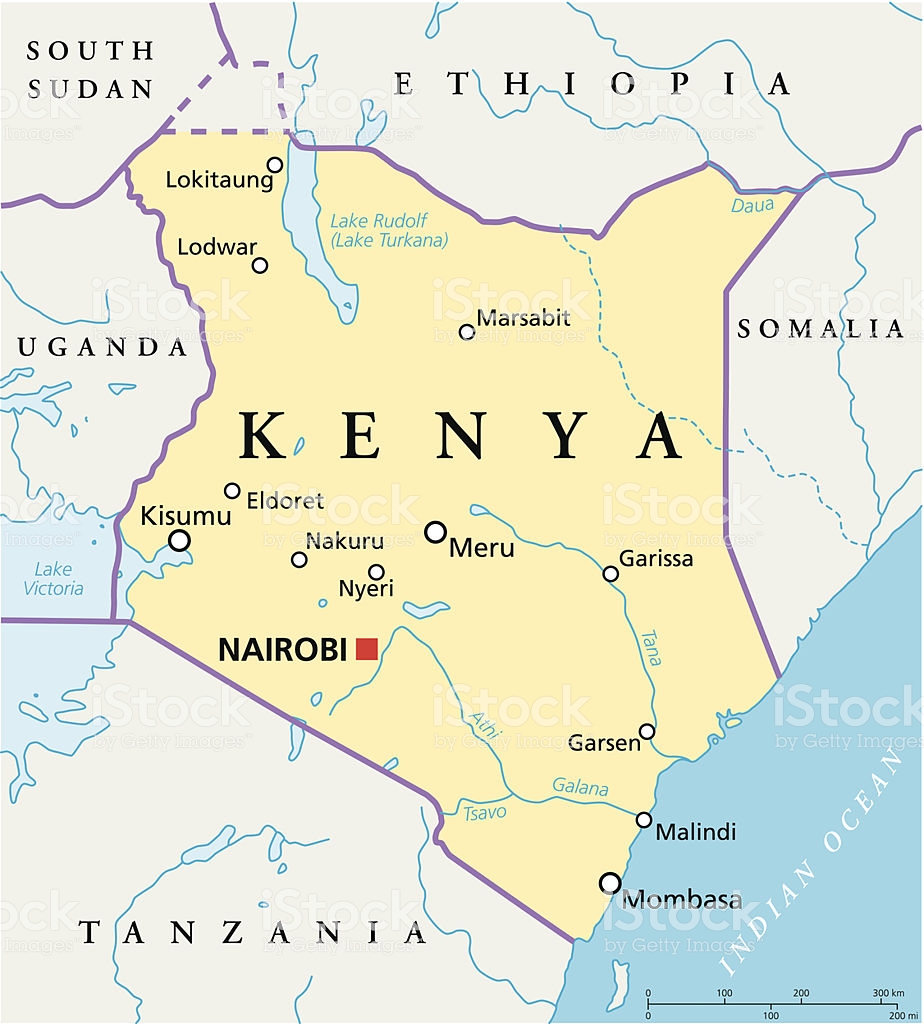 Ilaria Macconi Heckner
Sc Fscire-Tangaza, 03.02.2021
Content
The ‘evolution ‘ of Mission history and new terms to approach the research field

A specific case study: The Consolata Missionary Sisters in Kenya (my perspective and methodological approach)

The variety of mission archive sources. New opportunities from Oral History

Why to engage with mission history and mission archives

 Conclusion, Q&A
Mission history from apologetic history to «entangled history»
From the mid-19th century: new religious congregations, missionary awakening 
►interest in the history of mission but main focus on single personalities/biographies 
►idealized presentation of the life of missionaries; until World War I apologetic/hagiographic literature

From the 1920s: development of missiology (Joseph Schmidlin in Münster, Pierre Charles in Leuven) and new apostolic documents (Maximum Illud 1919 and  Rerum Ecclesiae 1926) 
► more theological approach to missions, need of a deeper knowledge of the condition of the local populations and their culture
► from ‘apologetic’ to critical history (ex: H. Schmiedlin, Katholische Missionsgeschichte, 1924; Bibliografia Missionaria, PUU 1935-)
Mission history from apologetic history to «entangled history»
In the 1960s:  Vatican II, decolonization process and Synod 1974 
►rethinking relation btw. Church and non-evangelized peoples
►new missionary vitality and new studies on missionary history (4 volumes of Sacrae Congregationis de Propaganda Fide Memoria rerum in 1971 and Evangélisation et Cultures, 1975)
► back to the «founders» and to the original sources + social/cultural approach

 Since the end of 1990s ► «boom» of mission history as Global History and entangled history
New terms to approach mission history
Beyond a “dualistic view” of missions ► acknowledgment of the complexity of colonial society and of mission organizations (more focus on inner power relations, contradictions and conflicting ambitions)

 From “acculturation” to “transculturation” ► mutual influence, “contact zone” (Marie Luoise Pratt) ► Encounter “between cultures” and cross-cultural encounter/fertilization

Discovery of African Religion ► Religious encounter
New terms to approach mission history
Beyond the institutional level ► socio-cultural approach

Mssion history is not a linear history, but has a ‘dynamic’ character (new meanings of the term of “adaptation”)

Perspective of the “longue durée” (more attention to moments of rupture, revival, religious change). Mission history as a “long conversation” (encounter, conflicts, exchange), “dialogical approach” (Comanroff).
New terms to approach mission history
Local-global perspective: need for a better local contextualization of mission history (impact of the environment, of the local situation and power dynamics, inter-religious perspective) but in a global perspective (interconnectivity of the history of missions, missions as part of the global history).

Mission history as history of exchanges and interactions ► Missions as agents of cultural transfer and exchange of knowledge (van der Heyden/Feldktkeller, Missionsgeschichte als Geschichte der Globalisierung des Wissens, 2012) ► Missions as the 1rst transnational organizations (Ratschwiller/Wetjen, Verflochtene Mission, 2018). ► If we want to write world history and understand global trajectories, we have to include missions in the picture

Mission history and missions as important part of the “entangled history” (periphery-centre, local-global) and of the “shared history” (of the missionaries and converts).
Case study: The Consolata Missionary Sisters in Kenya
Missions’ expansion
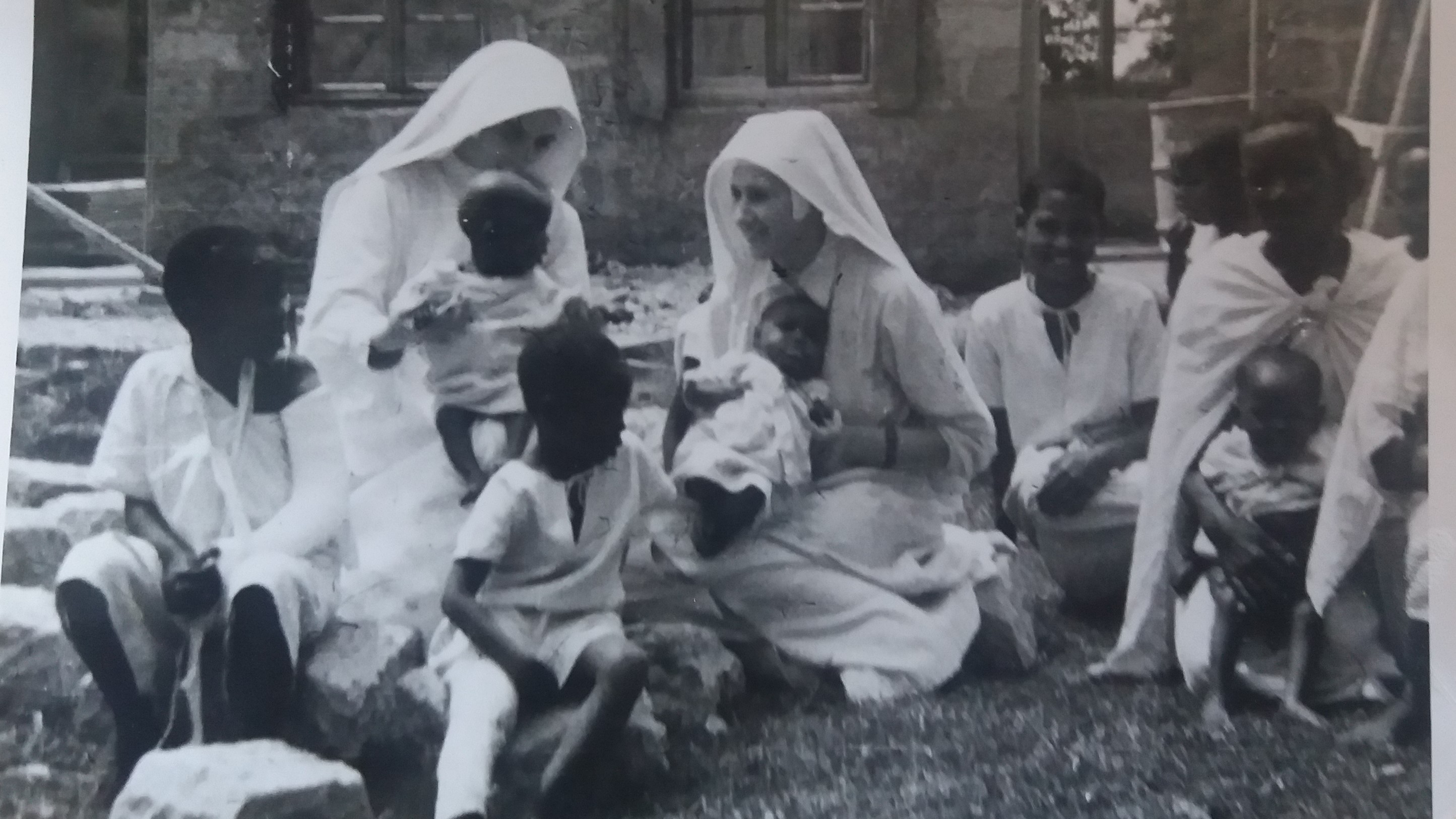 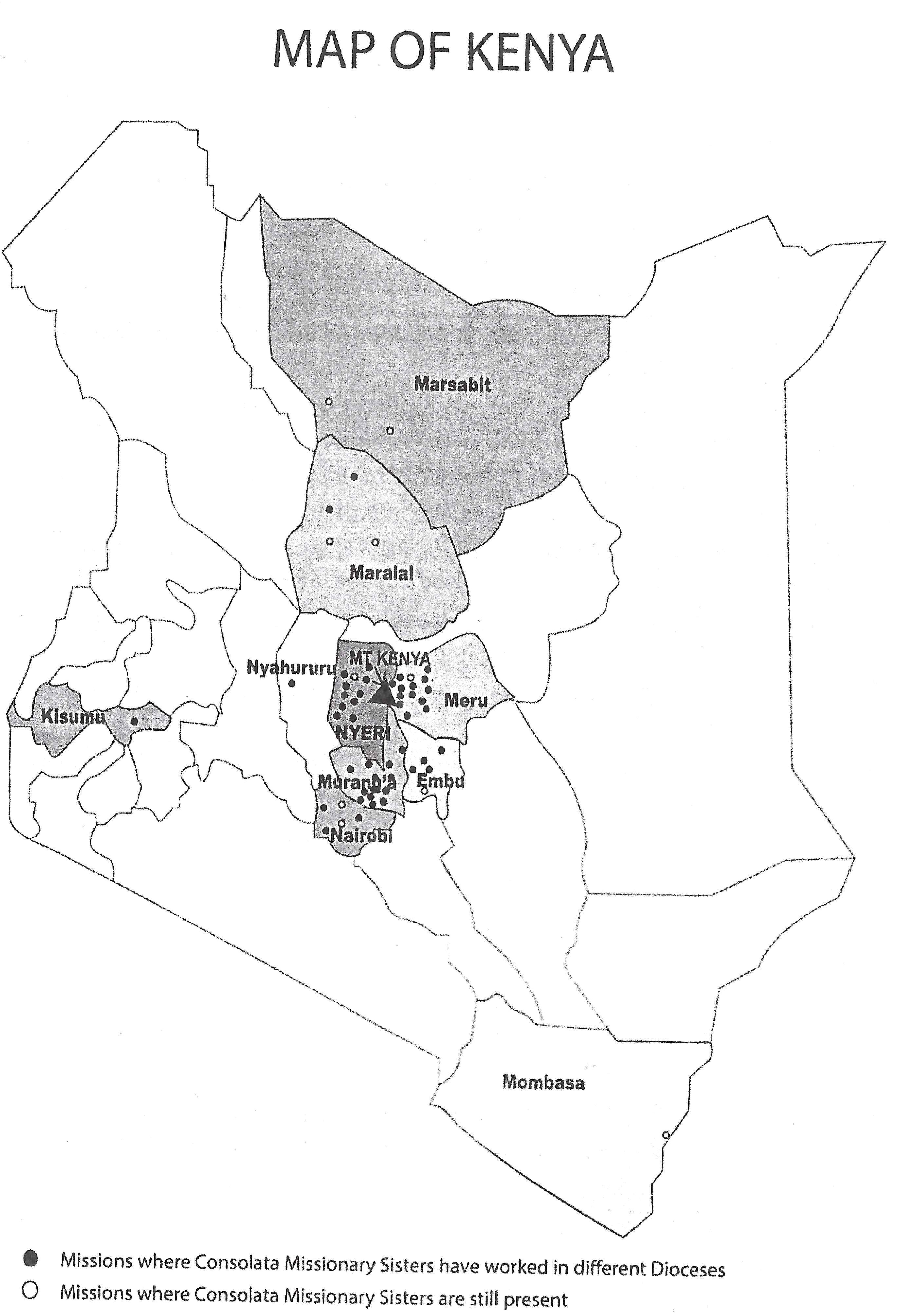 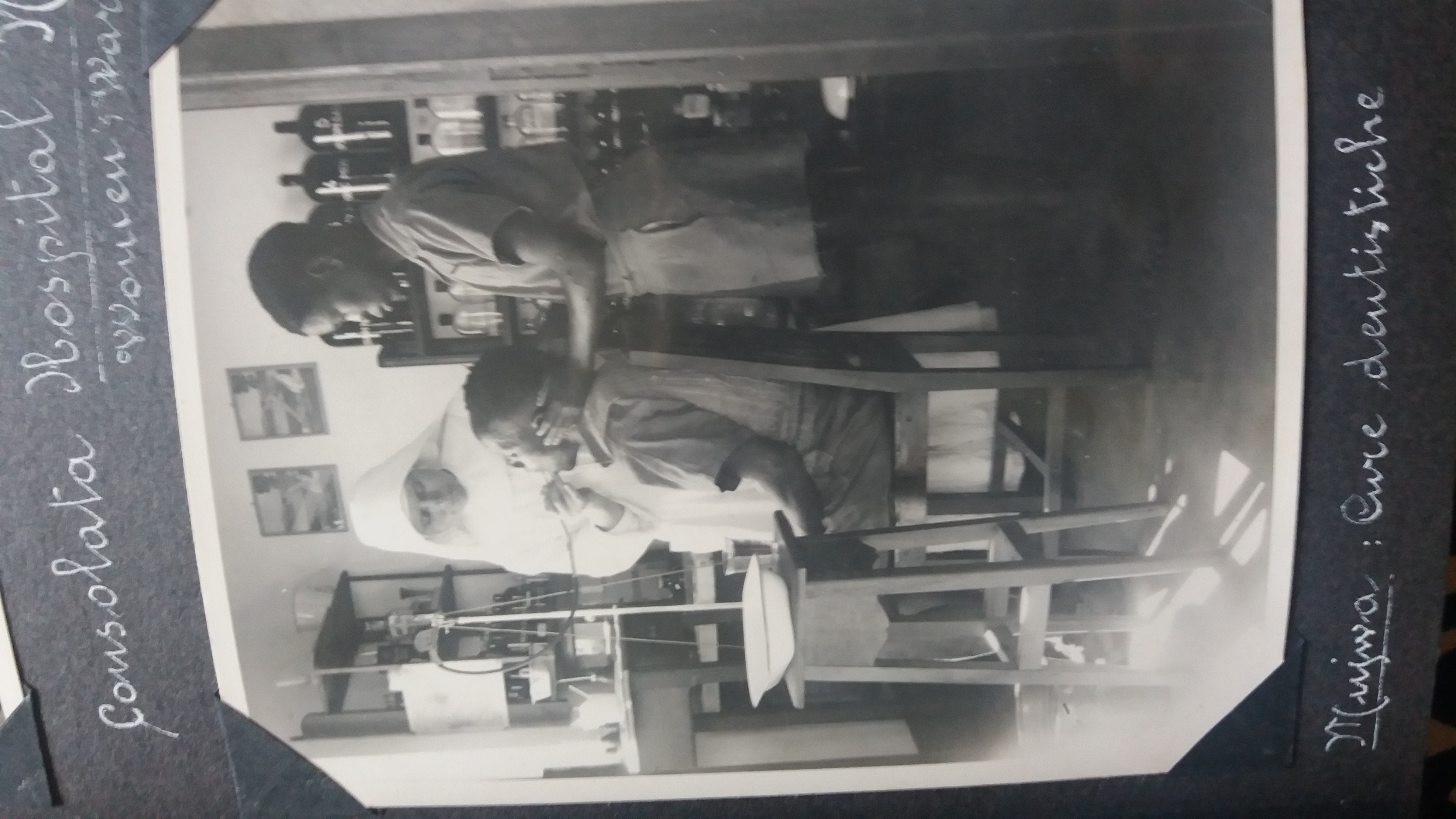 Origin: Turin, 1910 
Founder: Joseph Allamano
Arrival in Kenya: 1913
Fields of activity: education, social and health sector, pastoral service
Case study: The Consolata Missionary Sisters in Kenya
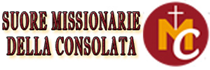 Why I choose this congregation
 Charism/spirituality: mission «ad gentes»

 «Primary» role of the sisters: «almost priests», «true ministers of the Catholic Church»

 Organization: decentralized and democratic structure, 1 class of sisters, interchangeable tasks

 Modus operandi: focus on evangelization of women, «visits to the villages», teaching, cathechism, schools, hospitals and dispensaries, pastoral work

 Guiding principles: love, charity, respect for African culture and people
A variety of sources: “Official” documents
Reports of their General Chapter and other important meetings 

Legislation of the Institute, Constitutions (reflects the general changes in the Catholic Church and in the concept of Mission)

Documents from the regional conferences (specific about the Kenyan situation)

Circular letters of the Mother Superior and of the Delegate/local superior to the sisters (central ↔ local)

Reports written by Mother General after her canonical visit to the missions ► state of the mission, success and challenges) 

Documents about the opening and closing of works, schools, institutions ► information about the specific needs of a certain area or group of people 

Information about internal structure/organization, mission’s goals, evangelization’s methods,
 specific pastoral guidelines
From an official document about the opening of the Women Social Institute 
«General aims of the Institute: To accompany and support the African woman in her social and Christian evolution; to improve the welfare of the family and child by bettering the conditions of the mother; to offer the young women the training to new careers needed in modern times” (in: Gitoro Women’s Social Institute, August 1964).
A variety of sources: Personal and local written accounts: Chronicles, diaries, memories (of an individual or of a mission station)
Chronicals/”Cronache” of the different houses ► “reconstruction” of the every-day life of a mission (intern) and the local community (extern), records of the main events.
 Diaries and personal accounts, memories ► Perspective of a sister directly involved in the life of the mission, personal discernment of her mission/work/community life (to remember: most journal were written not as a private record but with the view of being read by other members of the congregation at home)
 Letters from the sisters to her delegate superior or local delegate ► important exchange to understand how general guidelines (from the mother house) were practically followed and experienced in the different local situations. 
Sources written by African Christians
Even if a small number: letters from African Christians to retired missionaries, sometimes collections of local traditional prayers and “children stories”, reports of local catechists, etc.

General features of the source:
 Letters and diaries provide a personal angle on history and give voice to the common person, narrative account
 “[...] most personal texts have a certain open, candid quality which contrasts with the highly conceptualized and self-protective language of more "official" documents. Finally […] both forms were important to a wide variety of people in the past – rich and not-so-rich, old and young, women and men – and thus diaries and letters are among the most democratic of historical sources”. (Steven Stowe, 2002).
Personal and local written accounts: Chronicles, diaries, memories ►every-day life in the missions
From the Chronicles of different missions:
«Our wooden house begins to feel the pains of old age. During the strong rain, some Sisters had to sleep with the umbrella open and during the day one walks with much caution in order not to fall down». (Croncaca of Ruchu, 30 october, 1936). ► living conditions

«After four months of prison at the Central House in Nyeri, today we return to our mission. We do not go with the Fathers because they have been transported to South Africa […] We arrive at the mission around 3pm […] and so immediately we will be able to start our work again». (Cronaca of Gikondi, 1 Octobre, 1940) ► war restrictions 

«The evening of this eventful day, at a few minutes before 8:00 pm, a large gang of about a hundred of Mau Mau terrorists attacked the mission. […] Sr. Eugenia was struck right at the entrance to the door of the house […] She was attacked by a man who stabbed her twice and deeply on the nape of her neck wiht a dagger and cut off her left hand leaving her dying in a pool of blood in front of the door […]». (Cronaca of Imenti, 28 September, 1953) ► Mau Mau emergency
Examples of sources
Official letter about a school
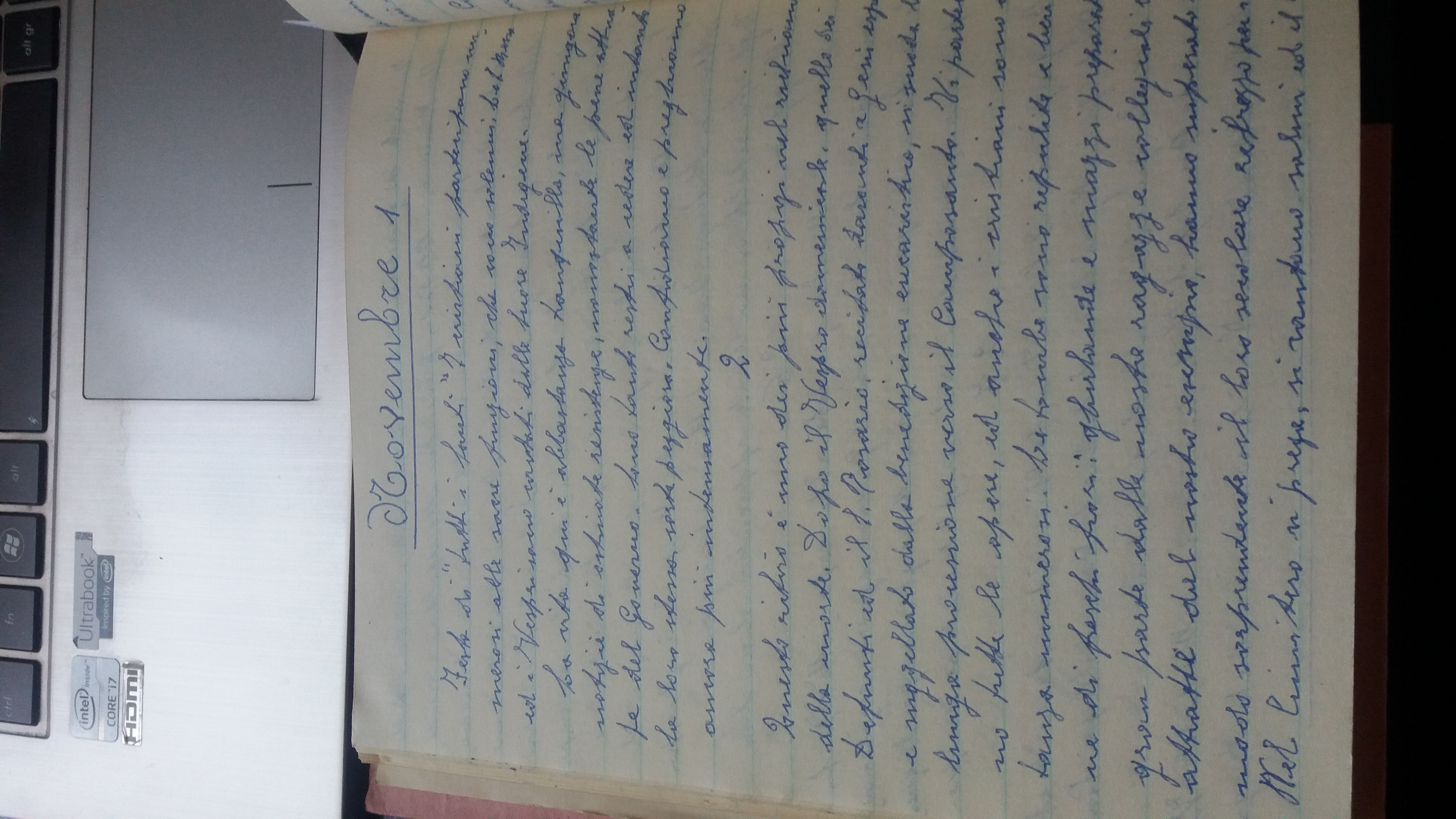 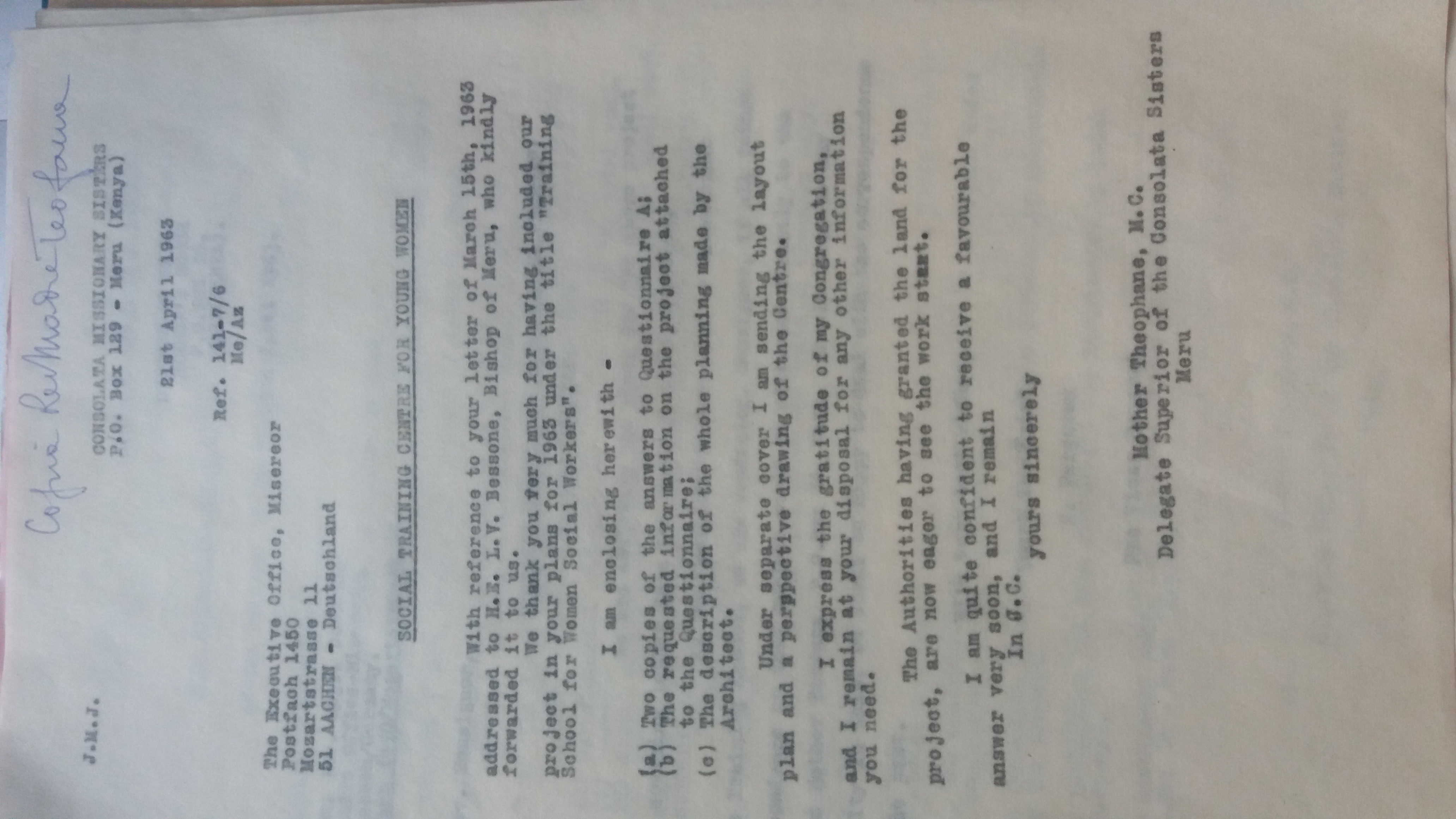 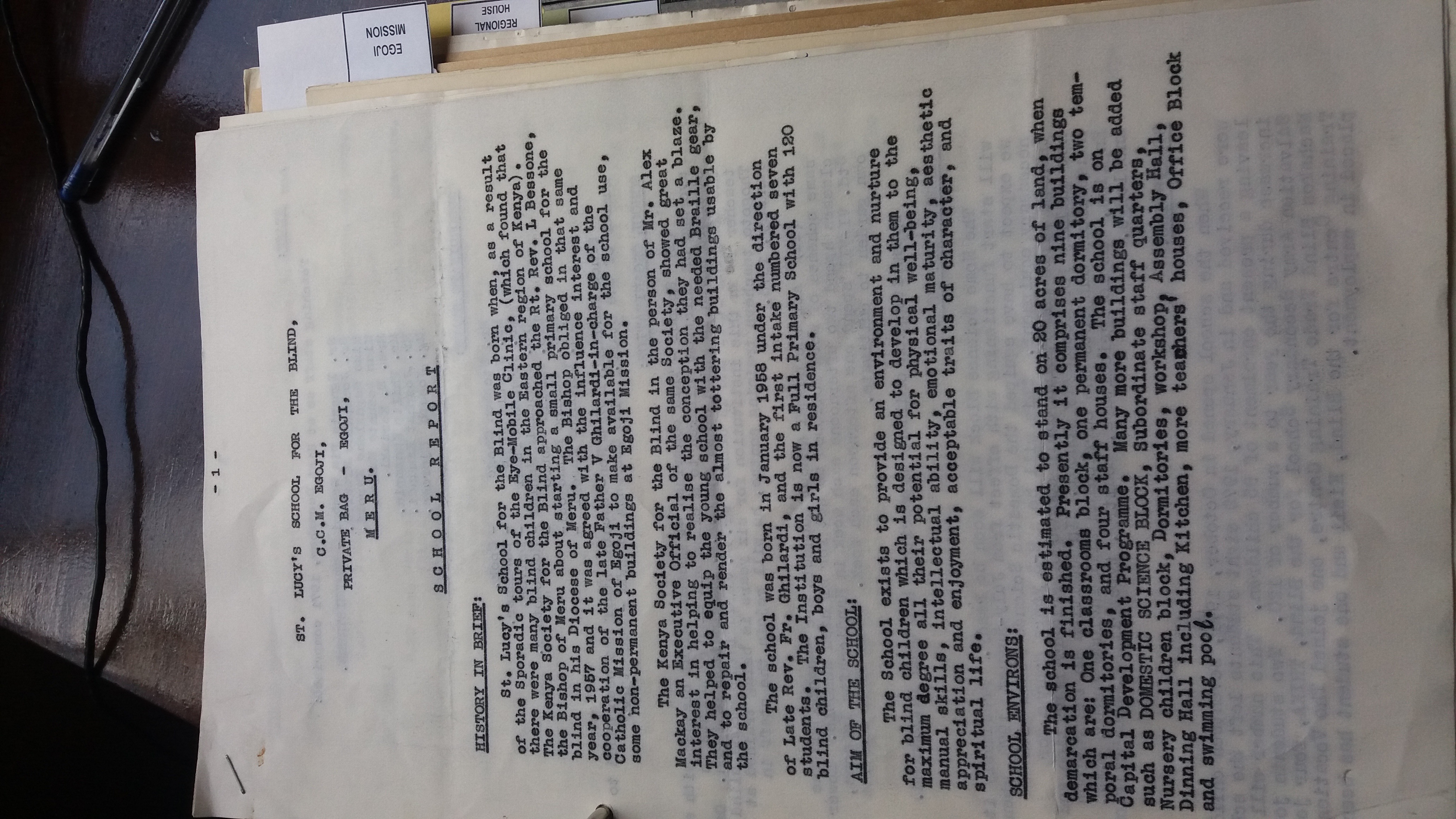 chronicals
Letter do donors
A variety of sources: Printed sources: bulletins and periodicals of the Congregation (“Missioni Consolata”, “Eco di casa Madre”), biographies
► “literary” and narrative account of the life in a mission and in a specific country 
For the mother house and/or for a broader public
► they tell us each year/decade which are the most relevant topics that are discussed, what  are the priorities of the local missions but also the situation of the concerned country

“The contrast then between the poor African woman, who in the majority has remained attached and tied to the glebe and continues to carry on her shoulders huge loads of wood, hay and water, and the woman perfumed with Cologne water, coming from the colleges or universities, is perhaps the most acute and profound one”. (in: “Eco di casa madre”, 1958)

►Interviews/stories of the first missionaries (and of the first converters)

► Reports, letters, etc. written by African Christians (leaders of youth groups, 

► also useful information on the main events/changes taking place

Biographies of particular figures: quite apologetic but also very interesting to compare how the view on a certain society and the work of the missionaries has changed over time.




!
A variety of sources:  Statistical sources (quantitative method)
Annual reports of the delegate superior and statistics about the delegation

 Reports of the mission before the canonic visit of the Mother Superior

 Numerical data from the chronicles (mission’s diaries)

► Objective image of the state of a mission in a precise time and indirectly also information about the “success” of its evangelization program
Examples of statistical sources
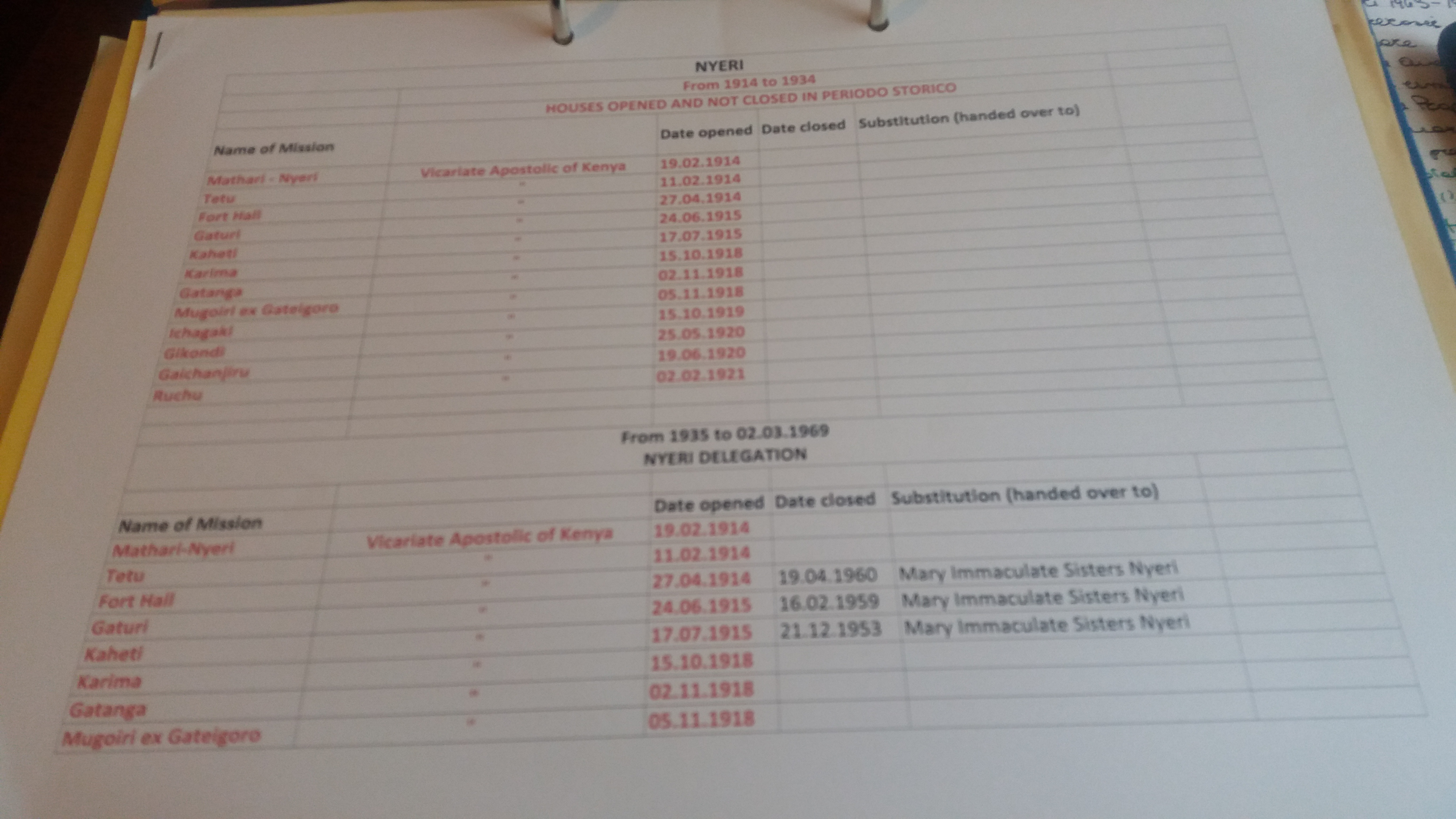 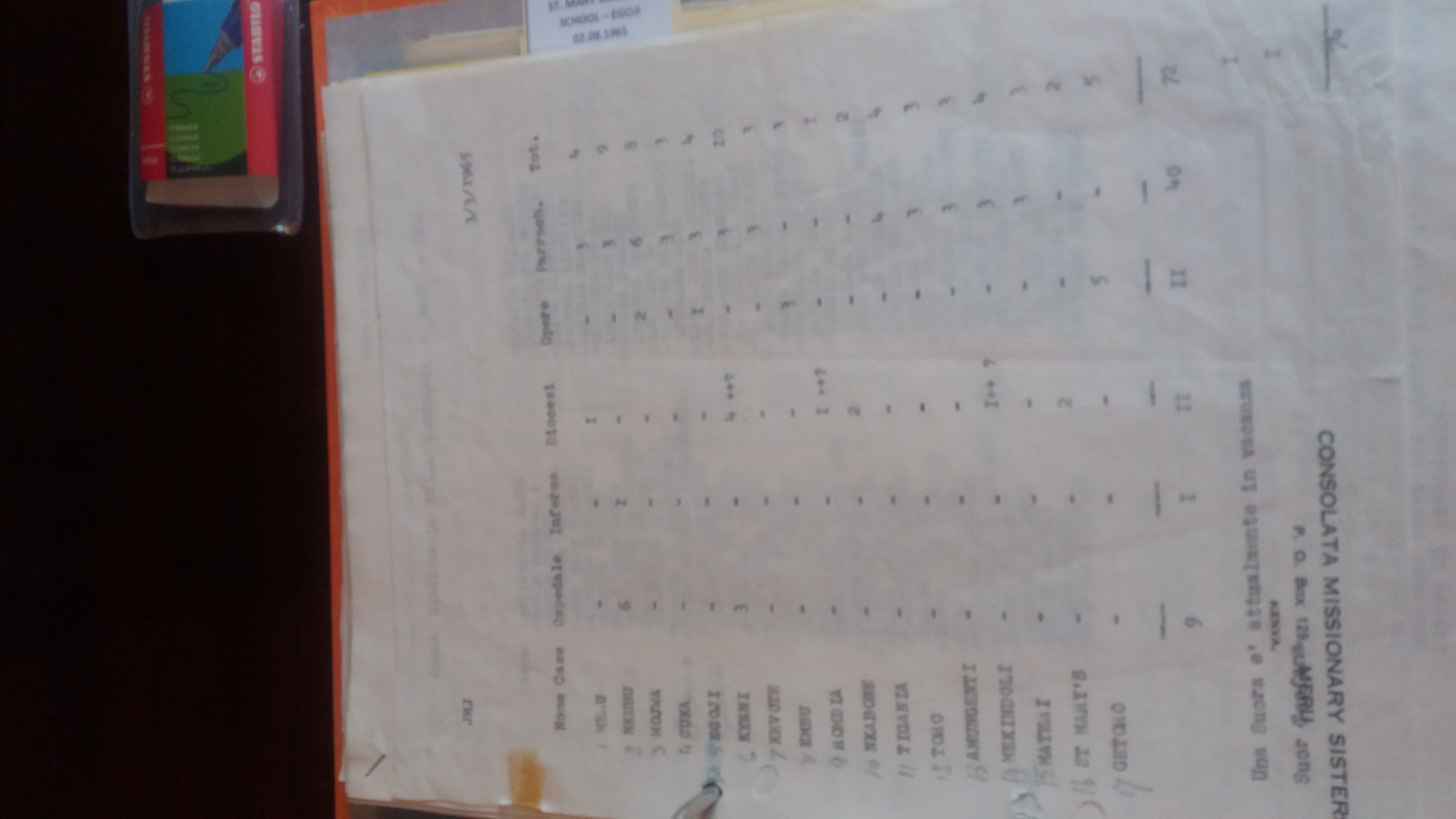 A variety of sources: Visual sources, photos and pictures(https://www.bmarchives.org/)
Paul Jenkins: photography allowed missionaries a “greater freedom to pursue” their interest in non-western cultures “than did [their] written reports to the guardians of orthodoxy at home”. [Paul Jenkins, On using historical missionary photographs in modern discussion, in: «Le fait missionnaire» 10 (2001), p. 73.]
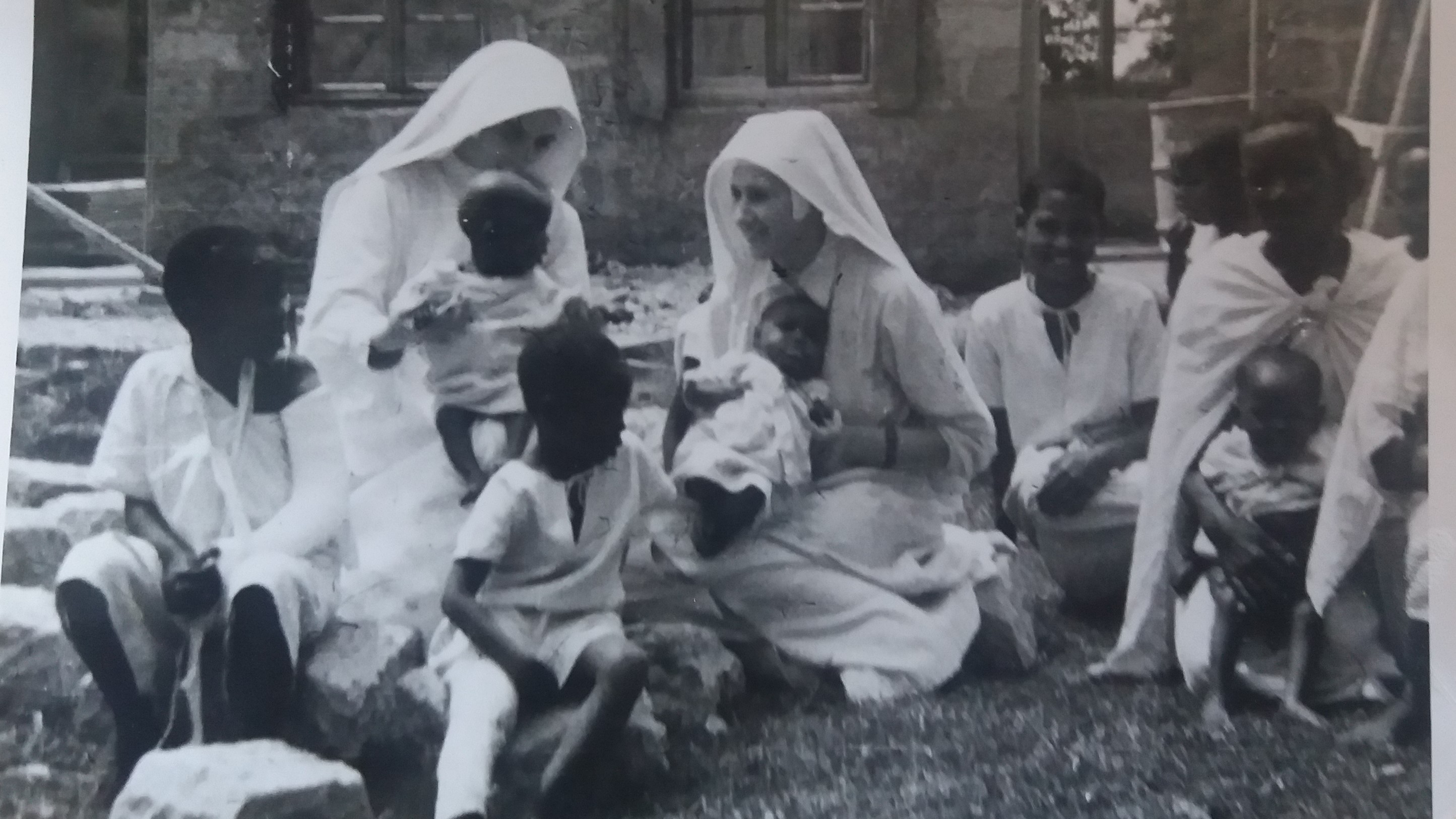 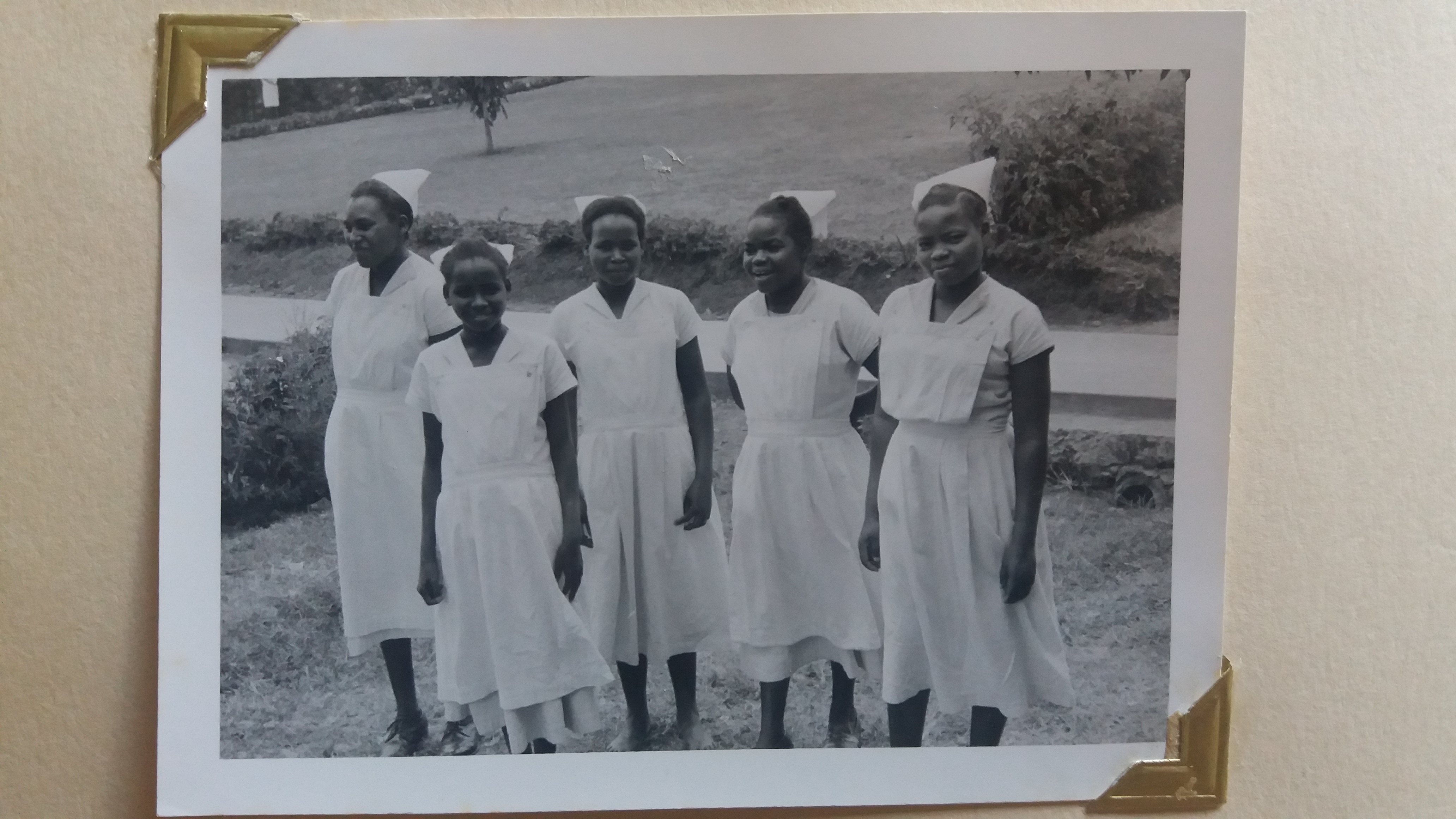 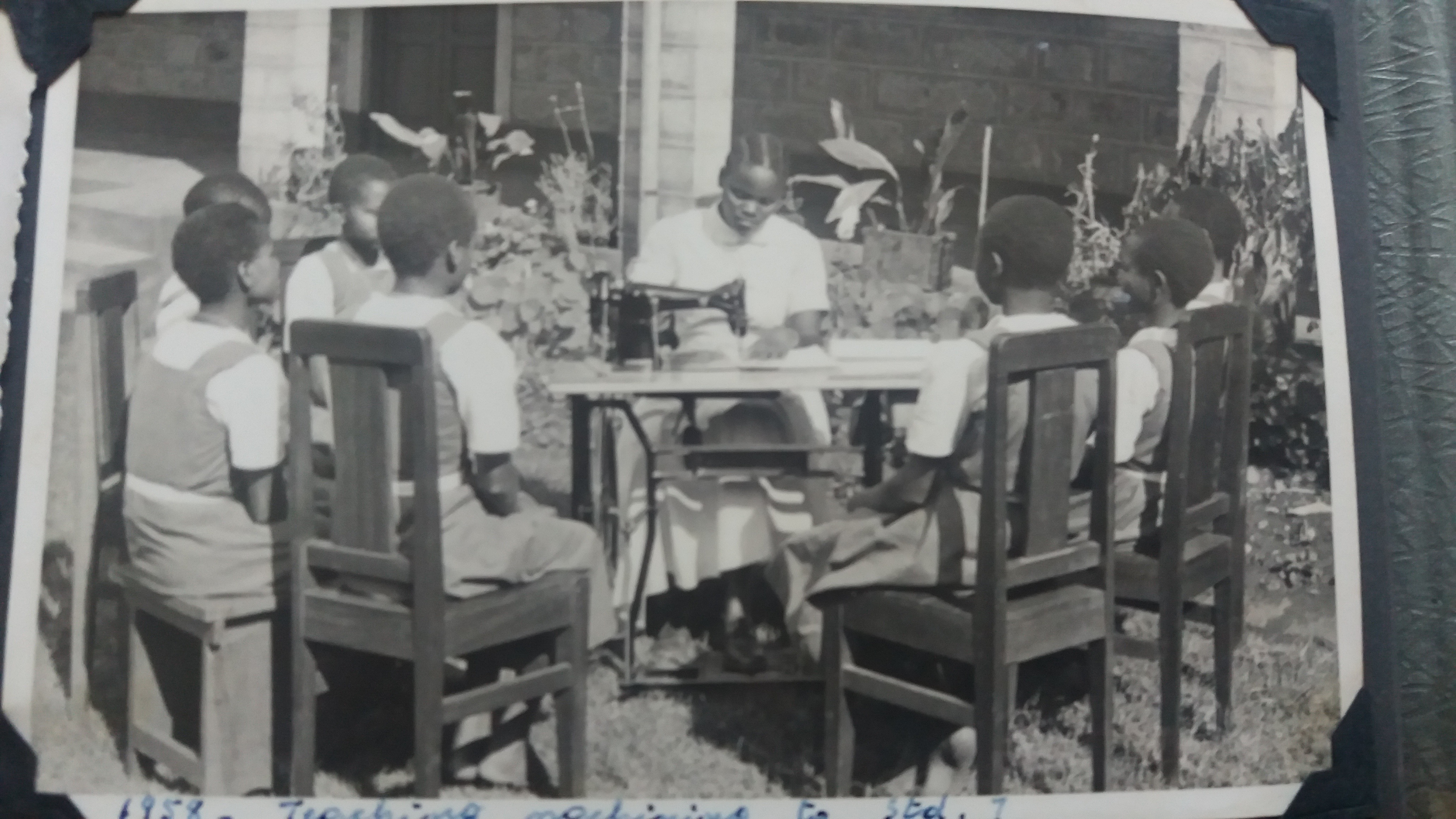 A variety of sources: Oral history, Narrative / Open interviews as qualitative method
General features of the source:
 “…our memory is selective, we remember what ‘we can’” 
 “the person recorded in his/ her history, what he/she experienced, what is real to her/ him and not the facts themselves (past versus history)”
 “narratives are considered representations and interpretations of the world and therefore, are not open to evidence and cannot be judged as true or false, they express the truth of a point of view in a particular time, space and socio-historic context”
“The narratives combine life stories and the sociohistorical contexts ► the objective of narrative interviews is not only to reconstruct the life history of the informant, but to understand the contexts in which these biographies were constructed and the factors that produce change and motivate the actions of informants” .

 “Narratives allow researchers to go beyond the transmission of information or content, making the experience revealed, which involves fundamental aspects to understanding both the subject interviewed individually as the context in which she/he is inserted”.
Why should we use Oral Sources in Mission History and Church History
African culture is predominantly oral questions, the use of oral sources can enhance the study of church history in Africa. 
A History of the Church based only on written documents has big limitations (Philippe Denis):
 It overemphasizes the institutional aspects of Christianity;
it reflects mainly the outsider’s rather than the insider’s point of view (the indigenous people are seen as the object, rather than the subject of evangelization);
 the dynamics of “dominance and resistance” are overlooked. 
► oral history is more than a technique of historical investigation, can transform the content and the focus of history (opens new areas of inquiry, challenges some of the assumptions of historians, brings recognition to group of people usually ignored by historians) ► history becomes more democratic.
Why we should engage with mission history and mission archives (my perspective):
Social history and history of mentalities ► history of “life communities”, of every-day life, history of practiced religiosity and lived values, history “from below”

The Consolata Missionary Sisters and the “evangelized women” as the protagonists of the story itself, women as agents of change ► her story ► close the gaps in religious history (women as “externalized” research objects).

 History of the catholic church from a cultural and a “gender” perspective (away from “institutional” approach)

Alternative sources to the ‘official’ ones ► New perspective on the history of Kenya (focus on social, religious, cultural, but also political interactions)

New topics/themes in the field of church history, colonial history, global history


Ideally: establish a bridge between religious history, history of society and women’s history
Conclusion
“If we agree that religions in Arica can no longer be described in the form of ethnographic monograph and that Christianity itself can only be understood in relation to particular historical contexts, the mission archive takes on a new significance as a place where encounter, dialogue and transculturation are documented in everyday life”. (Adam Jones, Sources in Mission Archives, in: F. Ludwig / A. Adogame (eds.), European Traditions in the Study of Religion in Africa, Wiesbaden 2004, 39-46, here 44-45).

“[…] analysis of missions also has broad implications for central historical narratives of the modern era. A key task for religious history is to historicize the southwards relocation of the Church’s axis and to interrogate its relation to major processes such as globalization, racial interaction, the construction of new social and political institutions, scientific advance and identity formation. Such an enterprise muss necessarily be interdisciplinary, drawing upon anthropology, sociology, literary studies as well as history” (David Maxwell, The Missionary Movement in African and World History: Mission Sources ad Religious Encounter, in: “The Historical Journal”, 58, 4 (2015), pp. 901-930, here 903) ► away from an Eurocentric vision of the history of Christianity and toward a more ‘inclusive’ and interdisciplinary approach to history

“Because missionaries recorded testimonies from a range of social categories, Christian and traditionalist, as well as studying how consensus was achieved through public ritual, their data provides a sense of the contested nature of religious ideas and the contingent nature of religious identities. Religious boundaries shifted and were transgressed, and religion was a process in which different actors made new religious arguments in the context of shifting relations of power”. ► reveal the complexity of evangelization and of the history of Christianity. (David Maxwell, The Missionary Movement, pp. 929-930).